ANCIENT SUMER
Mesopotamia
“Land Between the Rivers” or
“Fertile Crescent”
What are the 2 rivers?
The Tigris and Euphrates
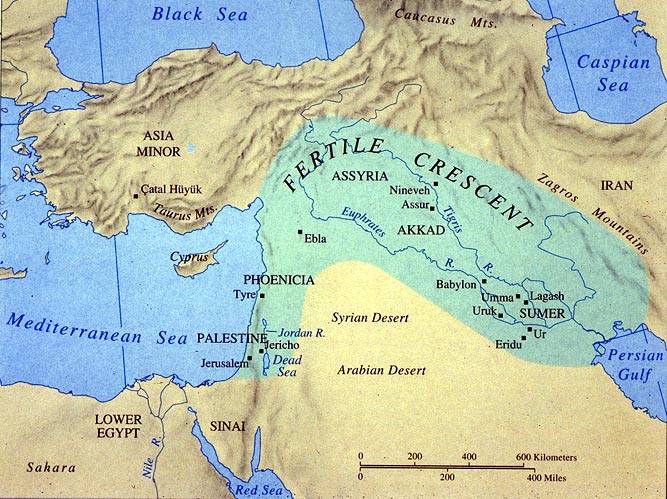 Fertile Crescent
Spanned from the Persian Gulf to the Mediterranean Sea.
SUMERIAN CITY-STATES
3200  B.C,  **first city-state founded in SUMER**
**City-state---an independent self-governing community that included a city and surrounding farmland
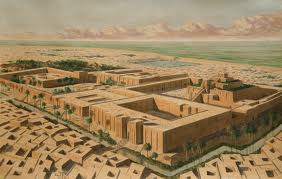 No Lumber…..so how did they build?
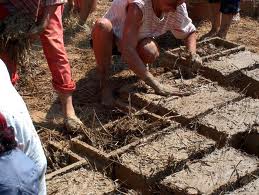 Used straw, water, and mud to make clay bricks, then baked them in the sun.
Ziggurat
*** Means  “to be high” or “pointed”
Built to reduce the distance between the people and their gods.  Different levels were for different steps leading to the gods.
The center of social and economic life.  Around the base, the home of priests and shops of artisans were located.
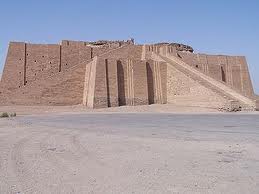 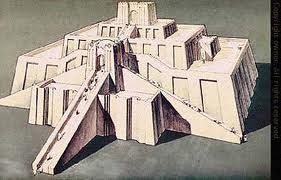 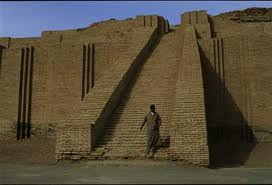 Transportation and Trade
Drained swamps, built dams, and irrigation canals
The wheel and sail made transportation easier.
**First wheels were made from three planks of wood that were clamped together with copper or wooden braces ad then cut to form a circle.
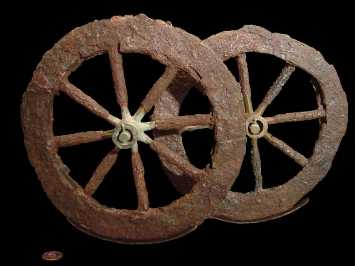 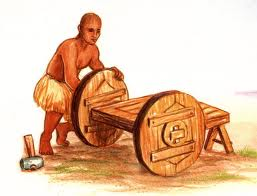 Cuneiform
Writing on clay tablets
Scribes use a stylus---sharp pointed stick to write pictures on the tablet
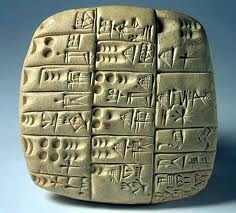 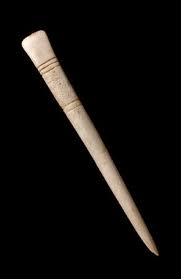 Scribes use a stylus---sharp pointed stick to write pictures on the tablet
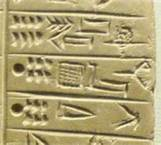 ***Signature Seals**
Show scenes of everyday life
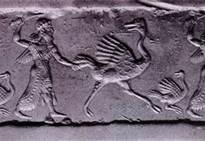 Schools
Only the rich and boys could go to school to learn to write  in cuneiform.
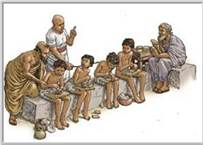